RESEARCH ON VIOLENCE AGAINST OLDER WOMEN-Recommendations
Presenter: Natasa Todorovic, red cross of Serbia, INPEA
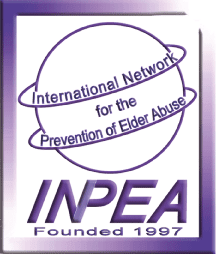 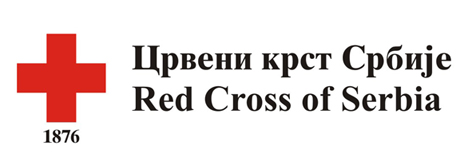 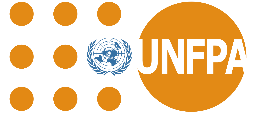 1
Recommendations
Data Collection
 Regulation
 Services
 Education
 Changing social norms through advocacy
2
Data Collection
Cut off age for data collection must be abandoned
 More research is needed on violence against older women, in order to gain  better insights into the specifics of both types of violence (e.g. neglect, financial violence…) and perpetrators (e.g. family caregivers…).
3
Data Collection
Studies on gender-based violence in the general female population need to include older women by reflecting the whole population of women regardless of age, as well as by asking questions about specific forms of abuse that affect older women in particular (neglect, financial  abuse…), which would enable understanding of gender-based violence over the life course. 
Data collected within different protection systems (social protection, healthcare, police ...) must be age-disaggregated into five-year cohorts as well as gender categoriese.
4
Regulation
Existing regulations relevant to domestic violence should recognize older women as an at-risk group.
Violent and abusive acts against older women should be taken as aggravating circumstances during trials processes.
In the light of COVID-19 pandemic, public policy should also reflect the position of older women during emergencies and provide an adequate response to their needs in the event of disasters, crises and emergencies.
5
Services
Ensure access to information on prevention and protection services for older women targeted by violence. Availability of information implies the use of different channels of communication.
 Ensure the availability of free legal aid services, SOS telephone numbers for older women. Safe houses should be adapted to the needs of older women as well.
 Long-term care service providers should build their capacities to be able to screen for risks of violence and inform women about available support services, or to refer them to the system for protection.
6
Services
Provide support services to informal caregivers in order to reduce the burden of care, thus reducing the risk of violence.
 Mental health and psychosocial support services should be trauma-focused so they can provide adequate support to older women survivors of violence.
7
Education
Training to identify signs of abuse, neglect and violence against older women should be part of the curriculum at colleges that prepare staff to work in institutions and services that deal with the prevention and reduction of the consequences of abuse.
 Professionals working in such institutions and services should have continuous training on the prevention of violence against older women. 
 Such training should reflect intersectional approach
8
Education
At local level, it is necessary to regularly organize joint trainings and information sessions for professionals who encounter violence.
 Continuing information sessions with older women at community level to recognize violence, to know how to report it and how the system protects older women from violence
9
Changing social norms through advocacy
Promote a positive image of the contributions of older women.
 Plan long-term, continuous work on the fight against stereotypes about older women.
 The media amplify these stereotypes, so it is necessary to work with them to recognize that the protectionist discourse in which older persons are a group that must be protected and preserved at all costs ends in paternalism and affects the decision-making power of older women.
10
Changing social norms through advocacy
Invest in preventive measures during the life cycle
 Promote and encourage intergenerational solidarity
 As part of the implementation of strategies for achieving the Sustainable Development Goals, each state should recognize older women as one of the social groups that should be included in the “no one left behind” approach.
 Promote the adoption of the United Nations New Convention on the Rights of Older Persons
11
Thank you!
Contact Information:
Nataša Todorović or Milutin Vračević
Red Cross of Serbia
natasa@redcross.org.rs or milutin@redcross.org.rs
12